MEE-S301
Epicyclic gear train
Q1. The annulus A in the gear shown in the fig 1. rotates at 300 rpm about the axis of the
       fixed wheel S which has 80 teeth. The three-armed spider (only one arm a is shown in figure) is driven at 180 rpm. Determine the number of teeth required on the wheel P.
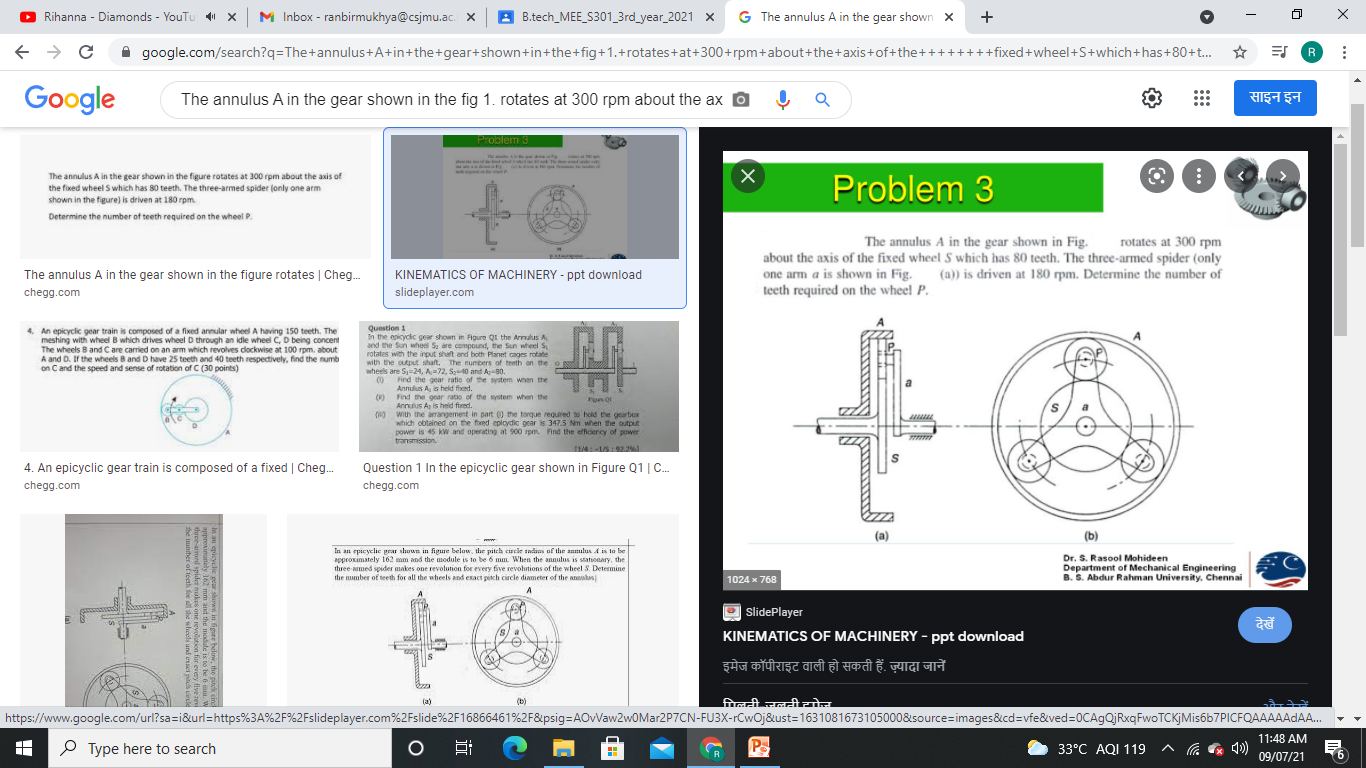 First identify gear name
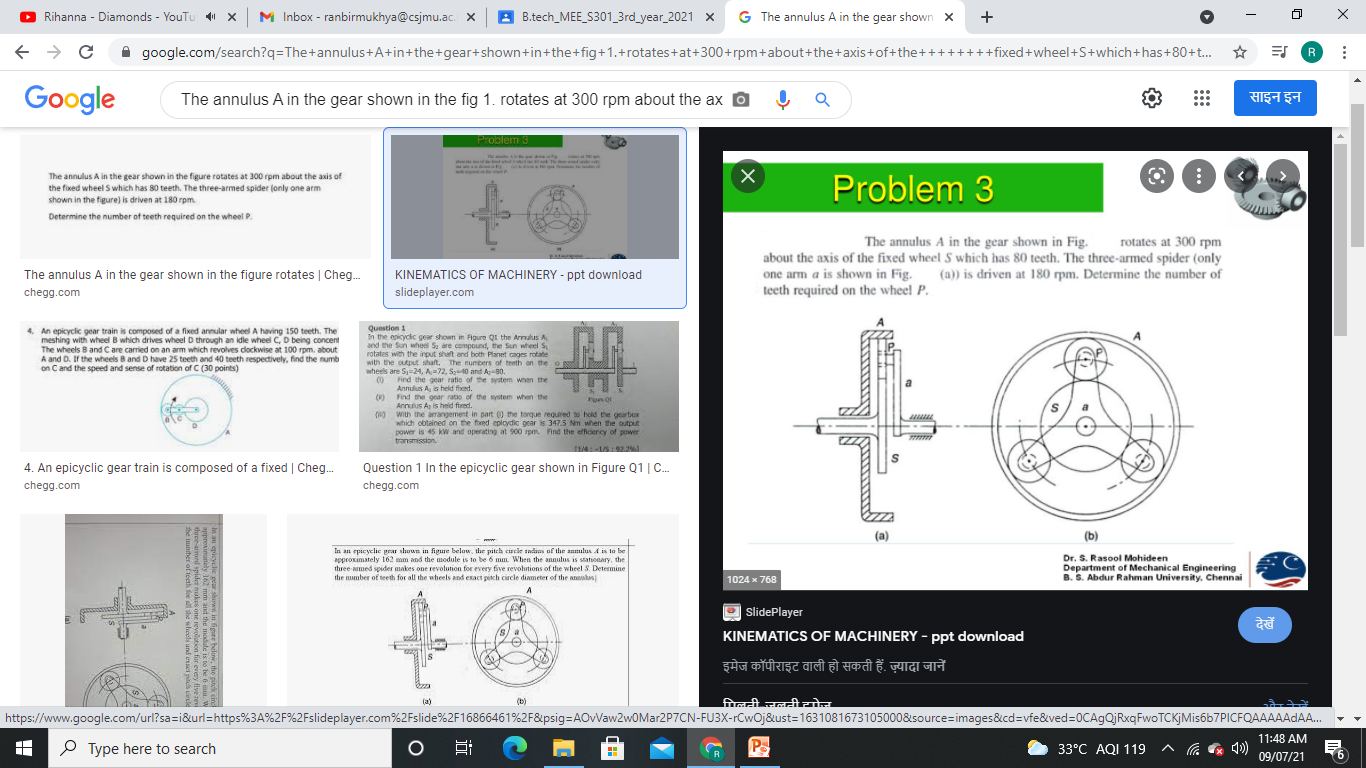 Planet Gear
Annulus gear
ARM
Internal gear
Axis of rotation
Sun Gear
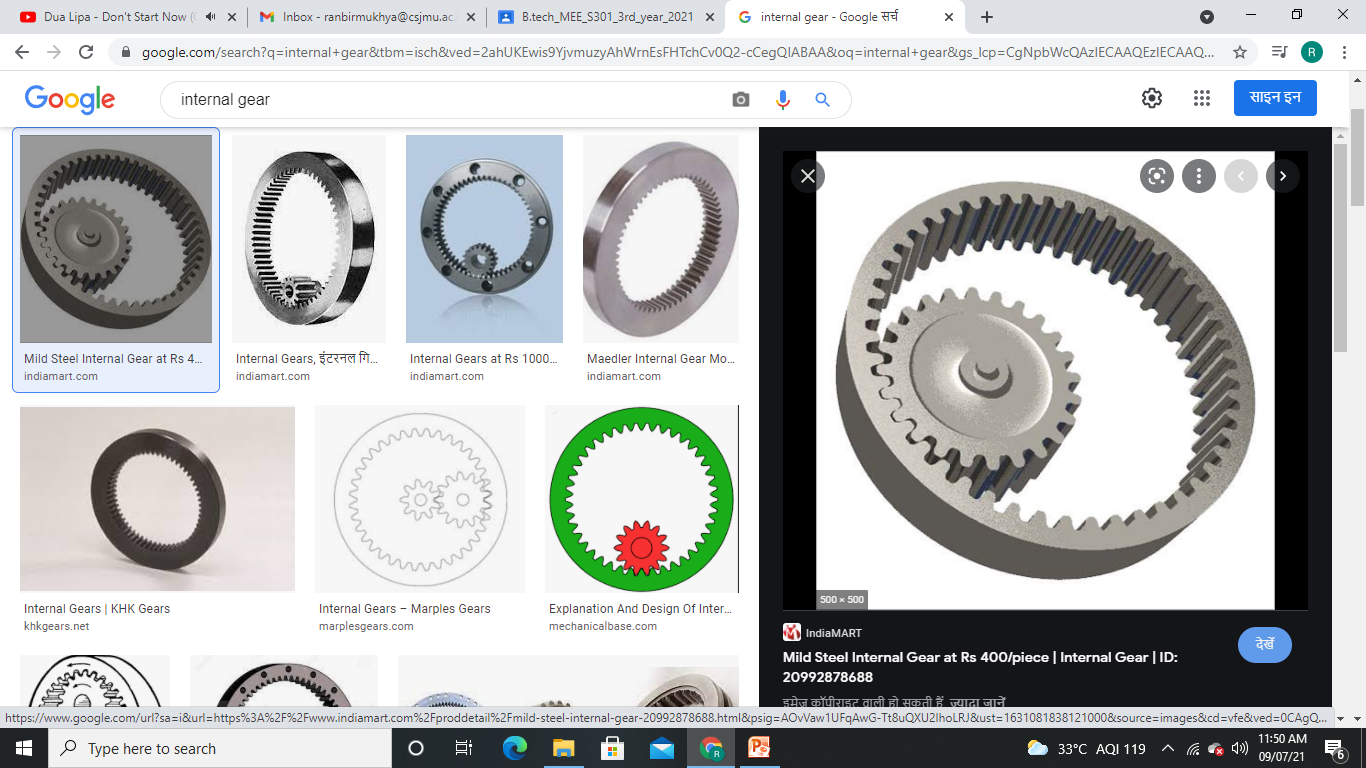 Sun Gear :  Sun gear rotates  about fixed axis of rotation.
Arm : Arm rotates about fixed axis of rotation.
Planet: Axis of rotation of planet is not fixed.
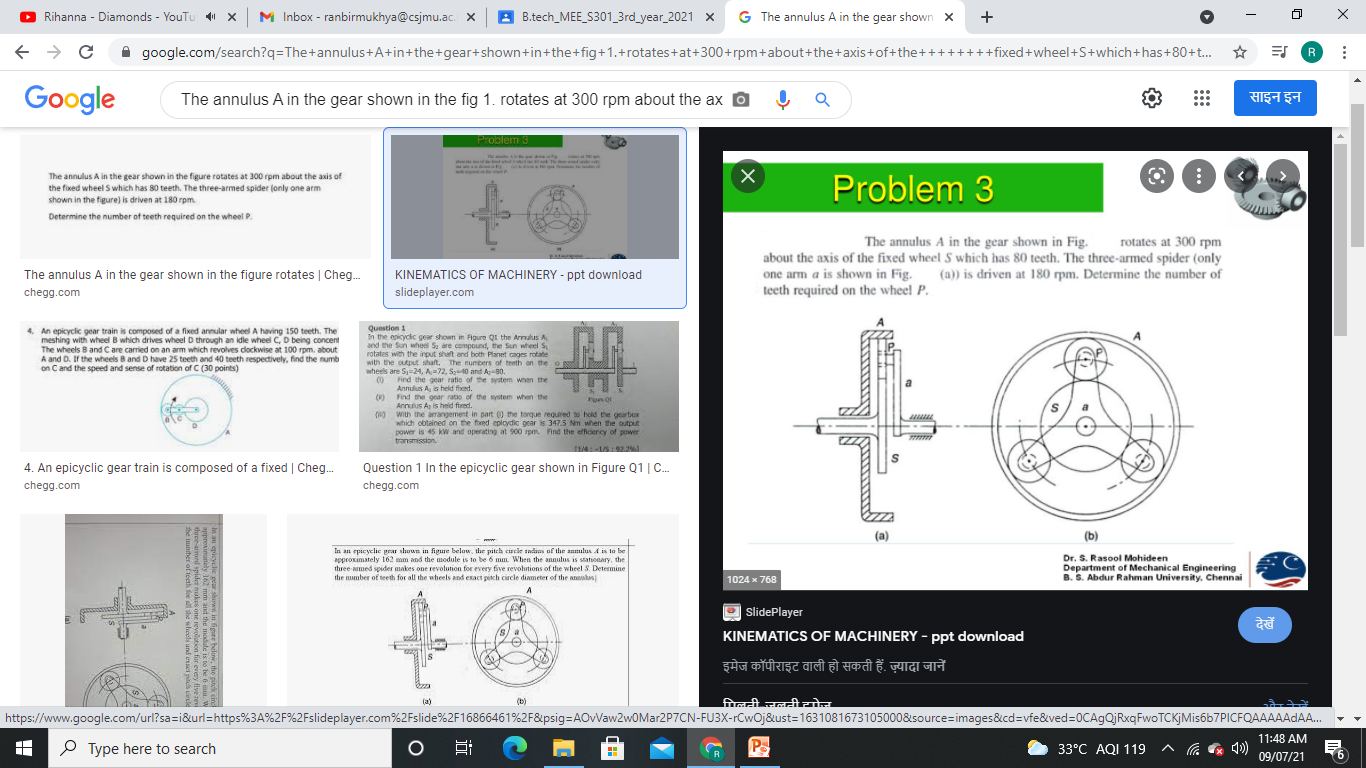 Divide (1) and (2) we get,
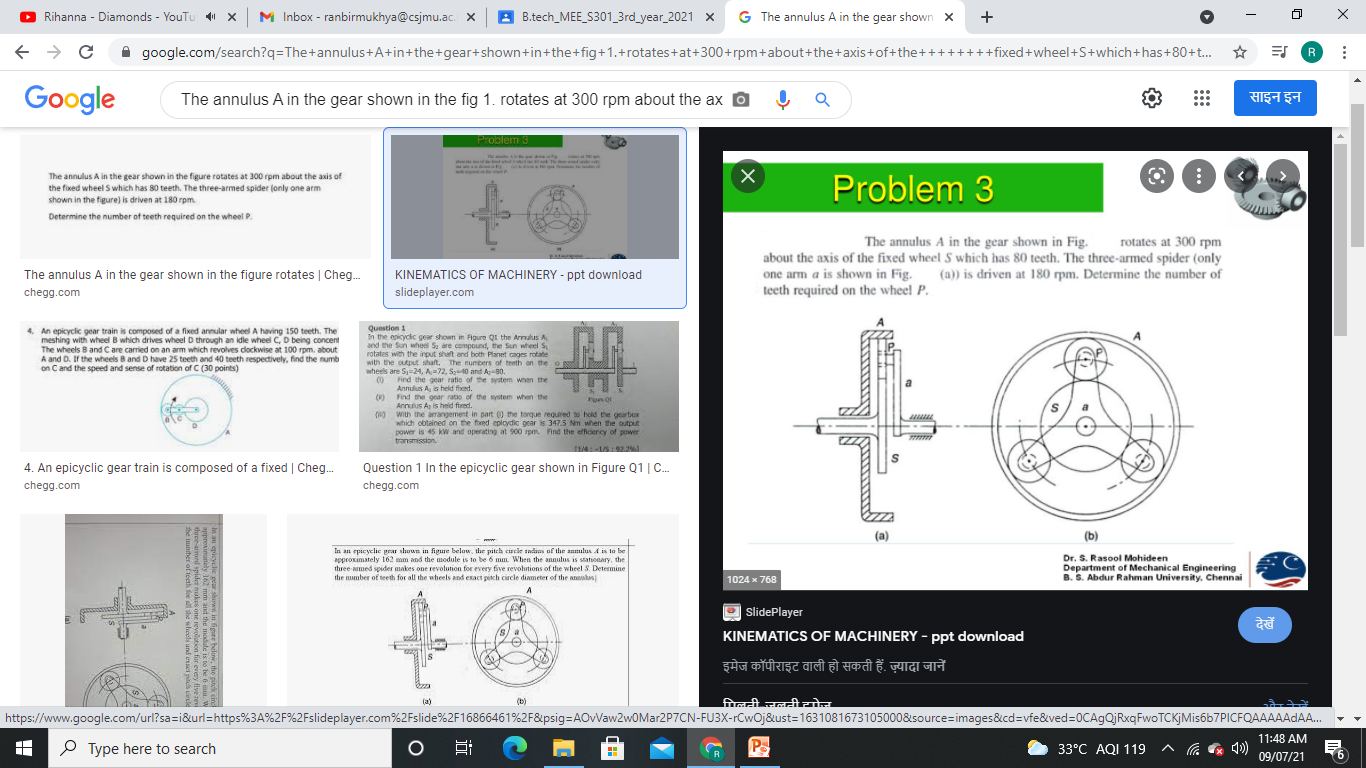 From this equation we can find speed of planet gear
Problem-2
Epicyclic gear train
Q2. In a reduction gear shown in Fig -2 , the input S has 24 teeth. P and C constitute a compound planet a compound planet having 30 and 18 teeth respectively. If all the gears are of the same pitch, find the ratio of the reduction of gear. Assume A to be fixed
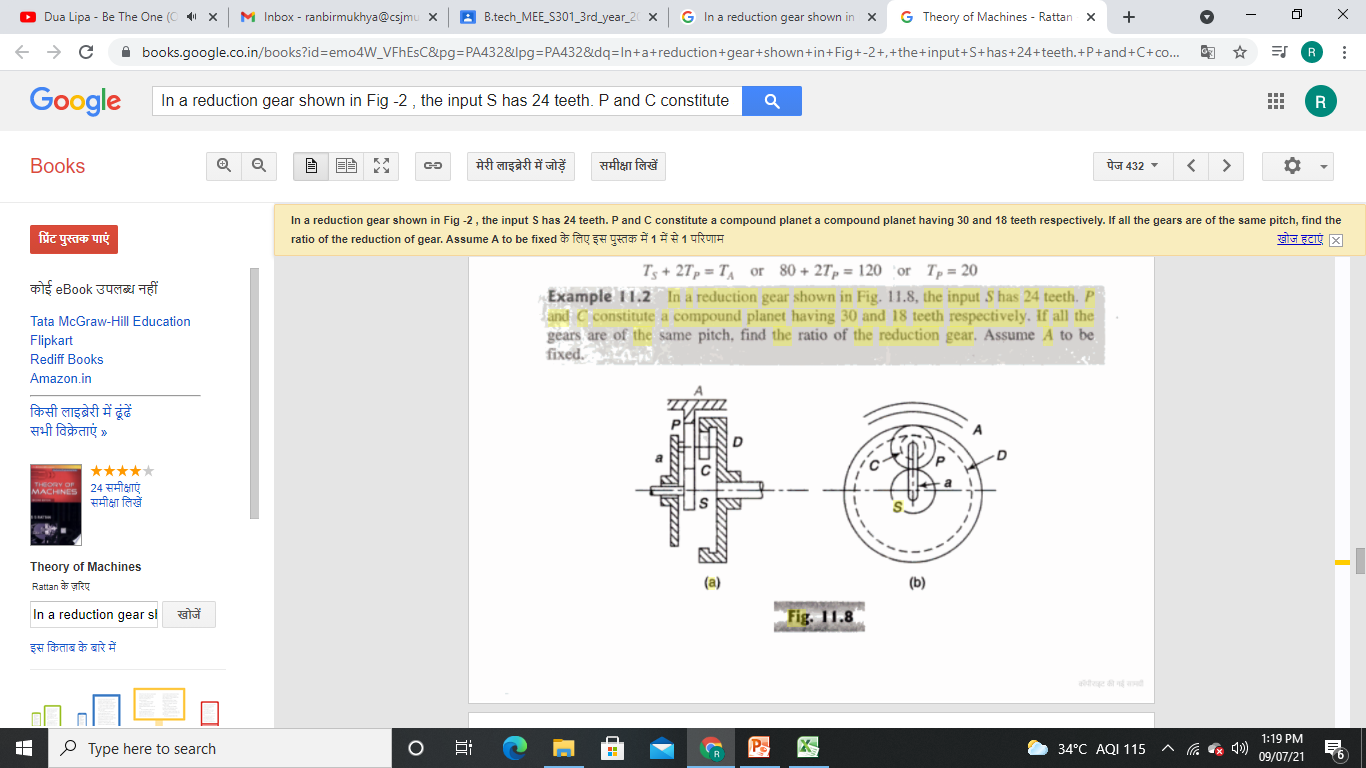 First identify the sun gear, planet gear and arm
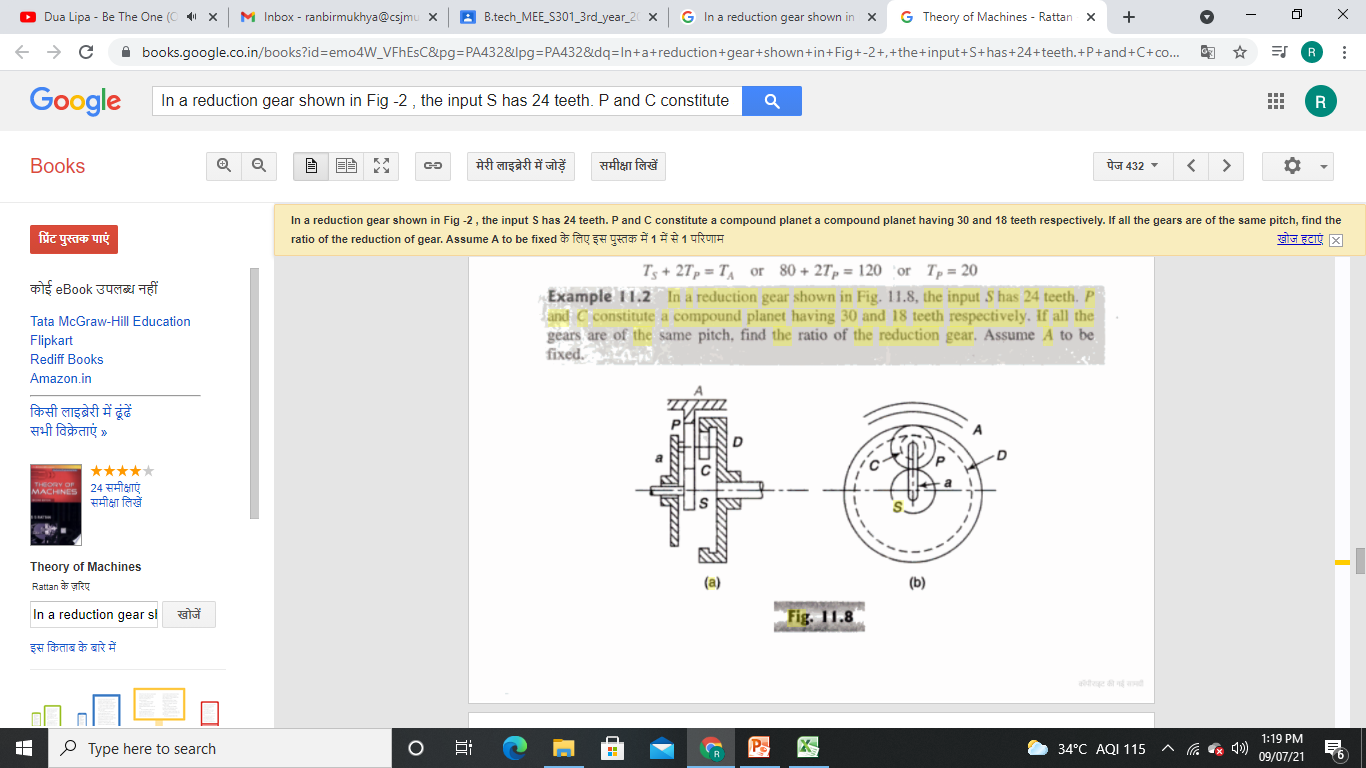 Internal Gear -A
Internal Gear -D
Planet GEAR
Planet GEAR-C
ARM
SUN GEAR
First identify the sun gear, planet gear and arm
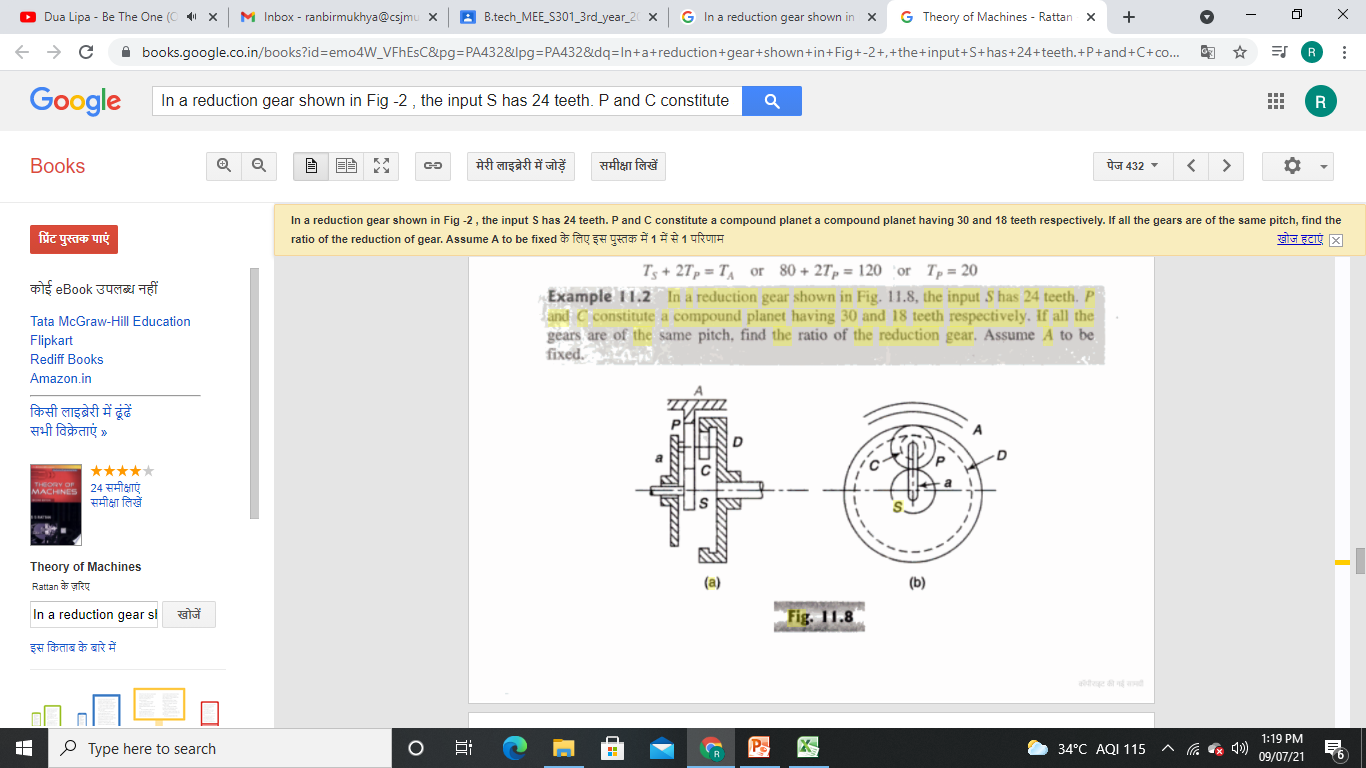 First identify the sun gear, planet gear and arm
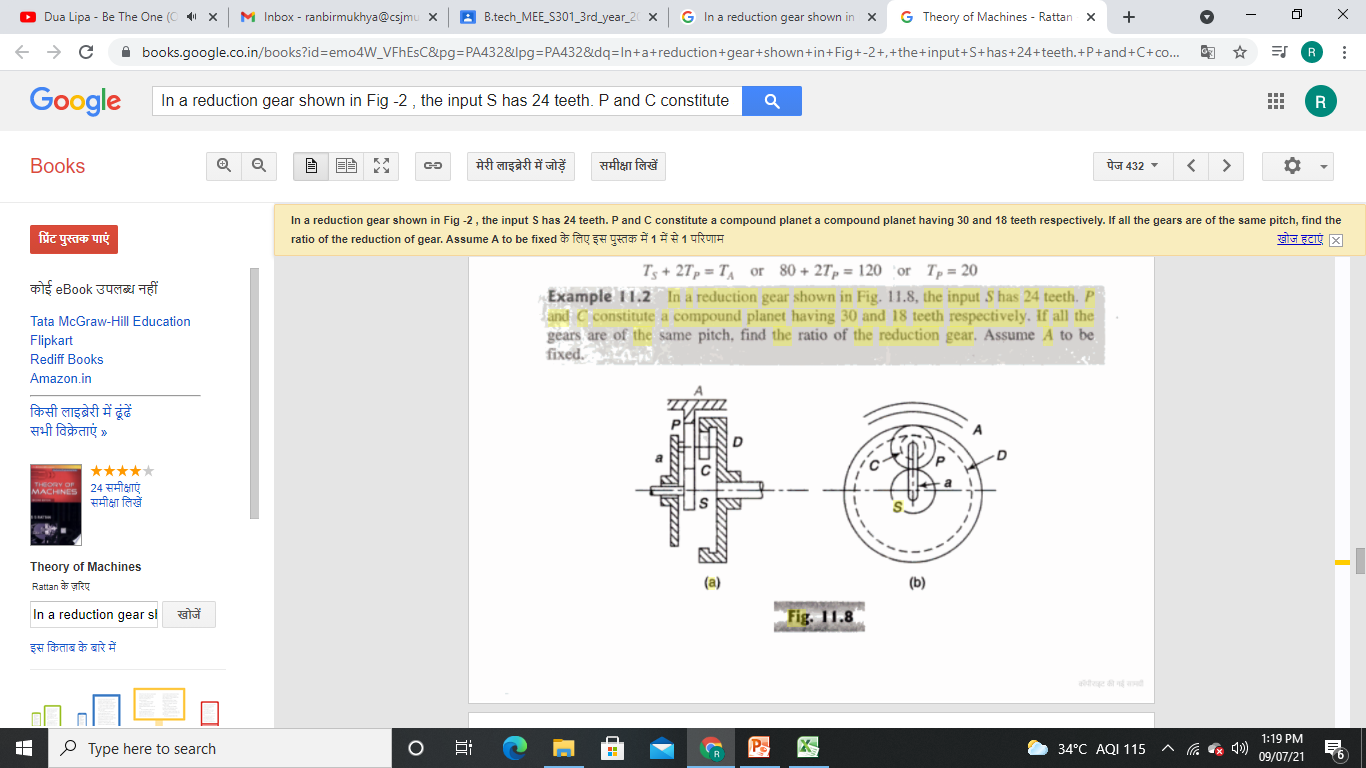 First identify the sun gear, planet gear and arm
By equation (1)
Since planet gear P and gear C mount on same shaft. Therefore both have same speed.

                              NP = NC
First identify the sun gear, planet gear and arm
Since planet gear P and gear C mount on same shaft. Therefore both have same speed.

                              NP = NC